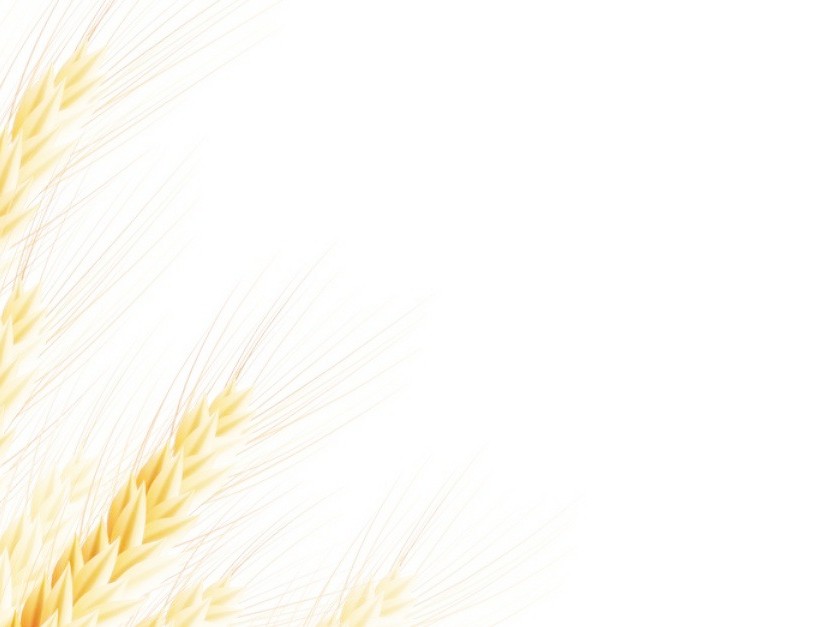 FOUNDATIONS OF OUR FAITH
Reviewing The Basics of Christianity
Moses B. Musinguzi @ Last Adam Tabernacle
19th December 2021
The Basics of Christianity (Heb 6:1-3)
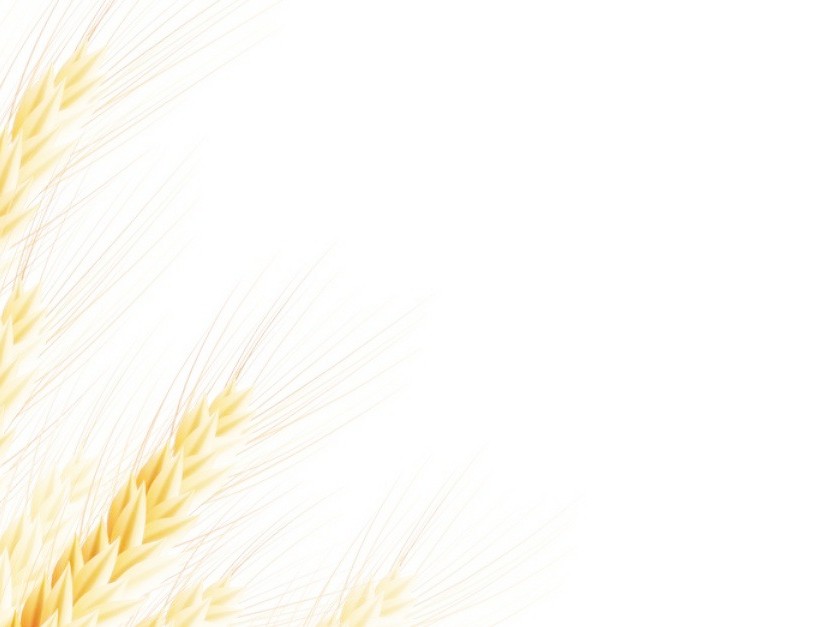 1 Therefore, leaving the discussion of the elementary principles of Christ, let us go on to perfection (maturity), not laying again the foundation of repentance from dead works and of faith toward God, 2 of the doctrine of baptisms, of laying on of hands, of resurrection of the dead, and of eternal judgment. 3 And this we will do if God permits.
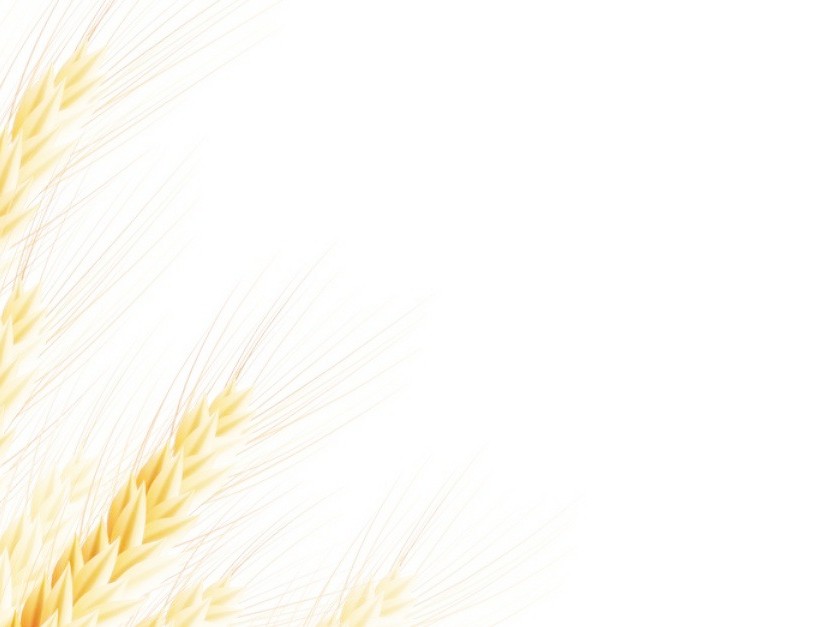 The doctrine of Christ - Recap
The Word that was God became a Man called Jesus.
The Man Jesus was anointed (hence the title ‘Christ’), to do God’s will – as a Man.
The Man Jesus Christ died for man.
 The Man Jesus Christ resurrected, ascended to heaven, and will return to restore all things that fell when man fell.
Repentance from dead works and faith toward God – Recap
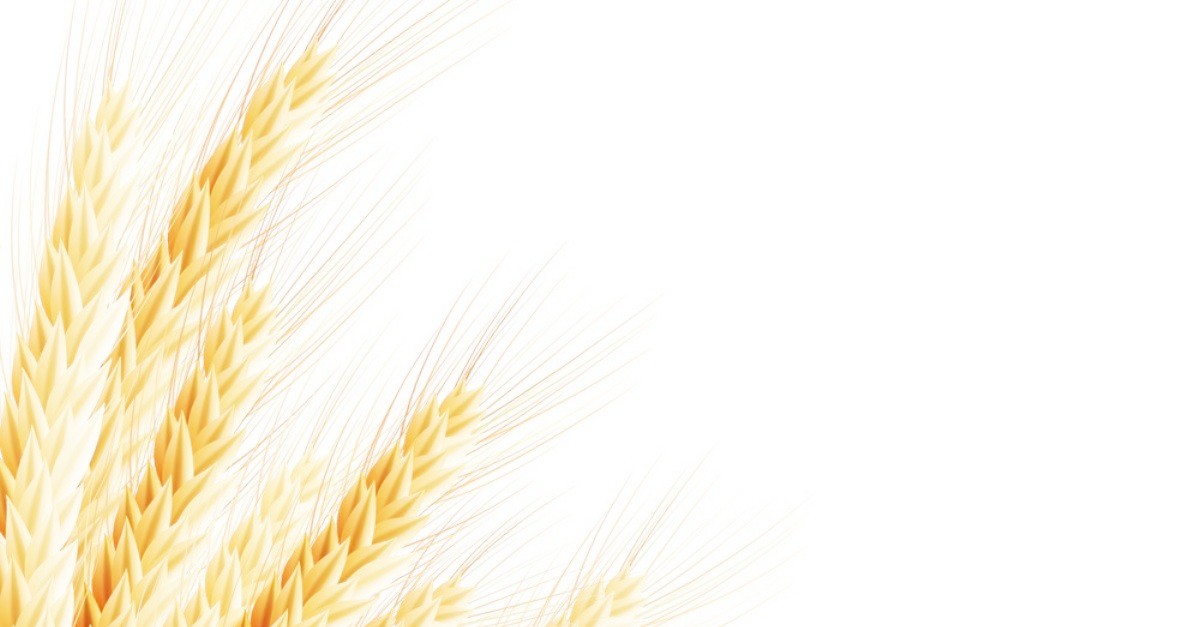 Ephesians 2:8-10 For by grace you have been saved through faith, . . .9not of works . . .10we are His workmanship, created in Christ Jesus for good works
James 2:17 Faith by itself, if it does not have works, is dead.
Ephesians 5:6-7 Let no one deceive you with empty words, for because of these things (sins or evil works) the wrath of God comes upon the sons of disobedience. 7Therefore do not be partakers with them (of the wrath of God because of sin or evil works).
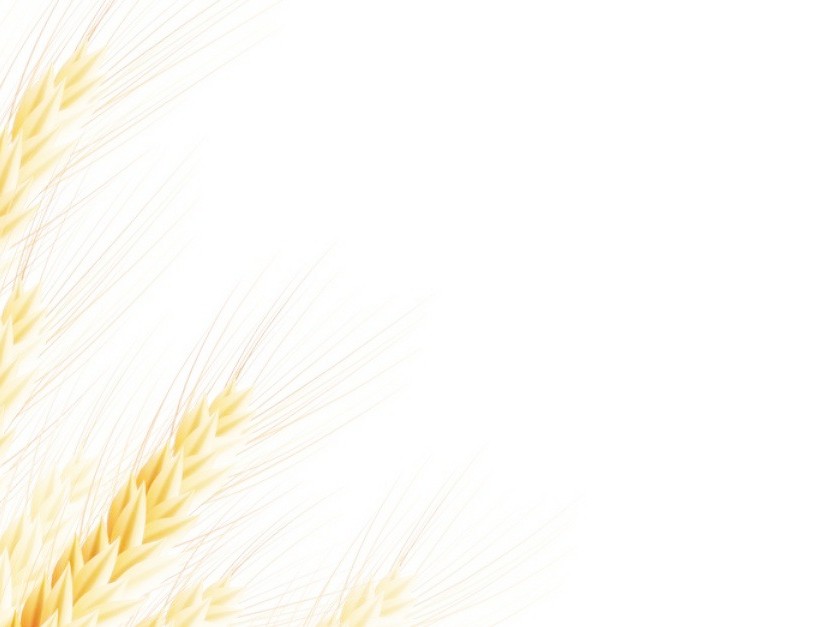 The doctrine of baptisms – Recap (a)
Baptism into Christ and into His body
1 Corinthians 12:13 For by one Spirit we were all baptized into one body
This happens the very moment we accept Jesus to be our Lord and Savior.
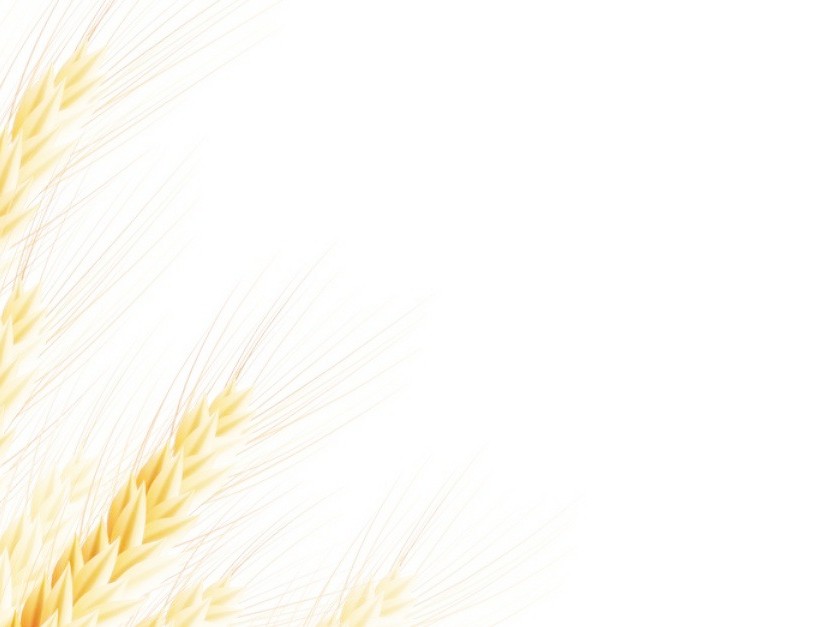 The doctrine of baptisms – Recap (b)
Water Baptism (i)
This happens only after accepting Jesus as Lord and Savior.
Acts 8:36-37 ‘See, here is water. What hinders me from being baptized?’ 37 “. . . If you believe with all your heart, you may.”
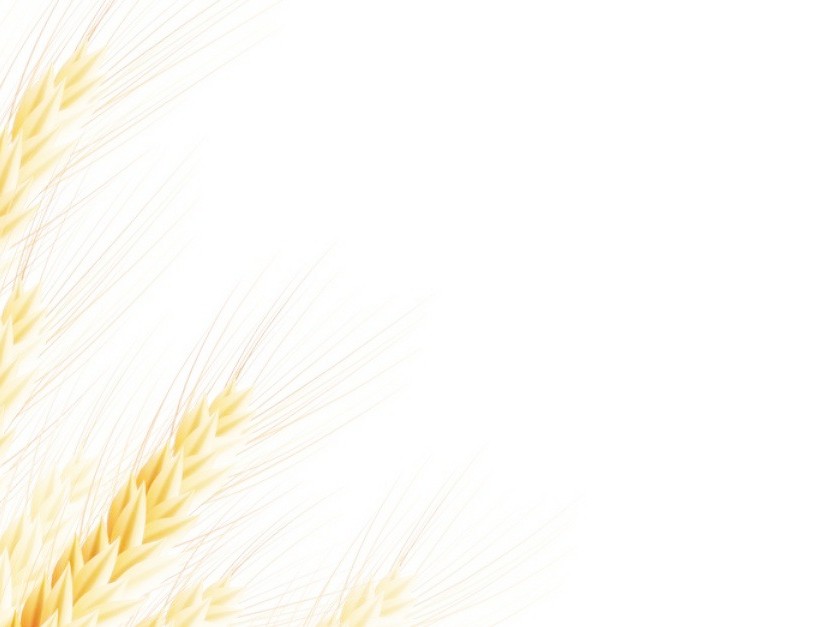 The doctrine of baptisms - Recap (c)
Water Baptism (ii) – Spiritual meaning
Romans 6:4-6 we were buried with Him through baptism into death, that just as Christ was raised from the dead by the glory of the Father, even so we also should walk in the newness of life. 5 For if we have been united together in the likeness of His death, certainly we also shall be in the likeness of His resurrection, 6 knowing this, that our old man was crucified with Him, that the body of sin might be done away with, that we should no longer be slaves of sin.
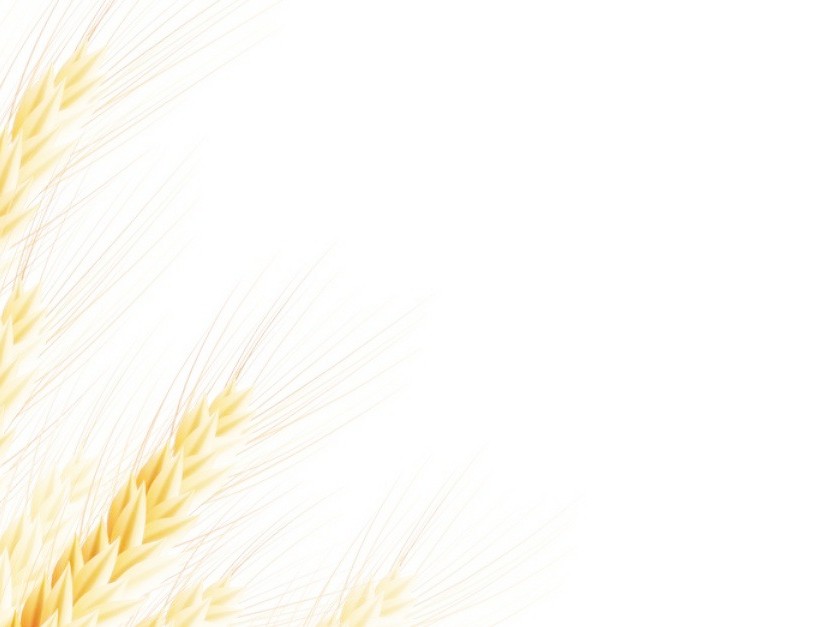 The Doctrine of Baptisms – Recap (d)
Baptism in the Holy Spirit
Can happen after or before water baptism
Significance:
Empowerment to serve God.
- You shall receive power when the Holy Spirit has come upon you (Acts 1:8)
2. Reception of a spiritual & effective prayer language.
- For if I pray in an (unknown) tongue, my spirit (by the Holy Spirit within me) prays (1 Corinthians 14:14 AMPC)
The Doctrine of Baptisms – Recap (e)
The Baptism of Suffering (i)
Mark 10:39 With the baptism I am baptized with you will be baptized
John 15:20 . . . If they persecuted Me, they will also persecute you
2 Timothy 3:12 Yes, and all who desire to live godly in Christ Jesus will suffer persecution
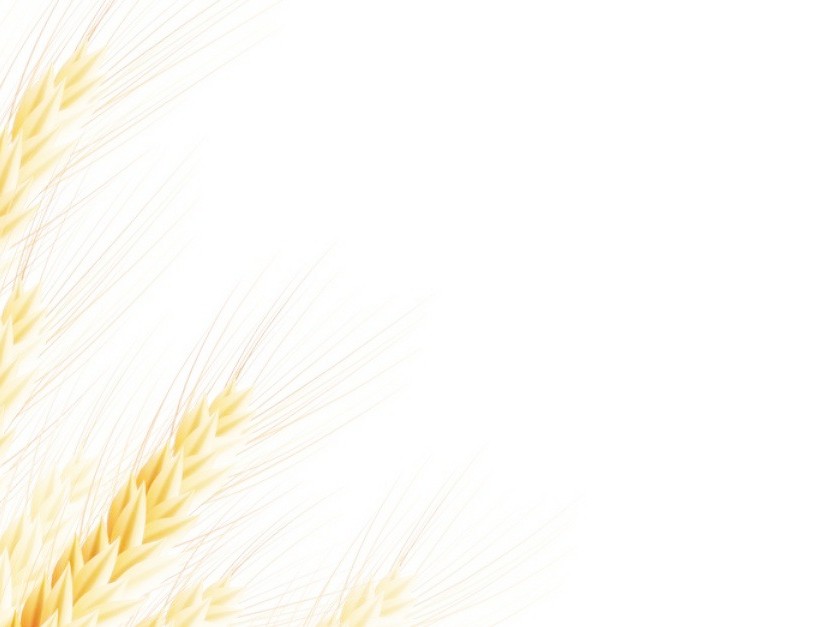 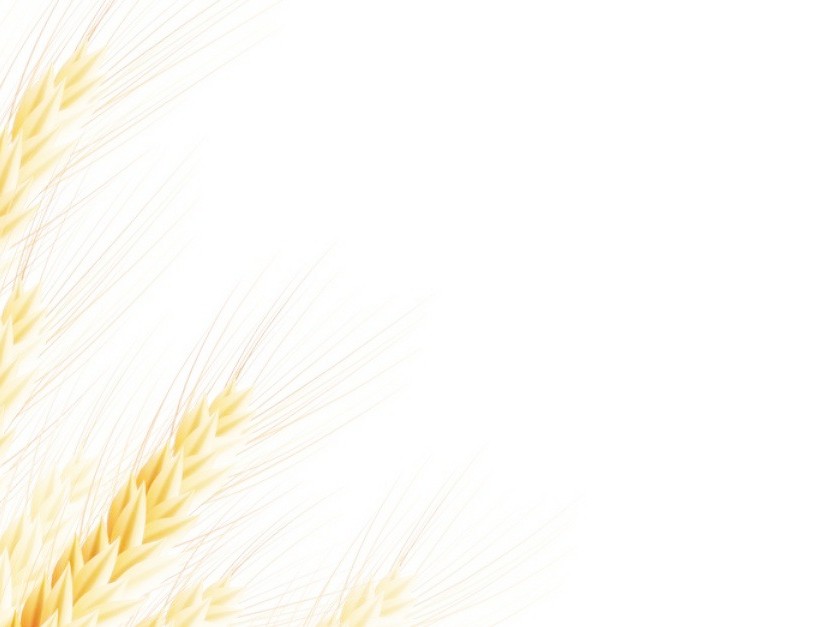 The Doctrine of Baptisms – Recap (f)
The Baptism of Suffering (ii)
Hebrews 10:36-39 For you have need of endurance, so that after you have done the will of God, you may receive the promise: 37 “For  yet a little while, And He who is coming will come and will not tarry. 38 Now the just shall live by faith; But if anyone draws back, My soul has no pleasure in him.” 39 But we are not of those who draw back to perdition, but of those who believe to the saving of the soul.
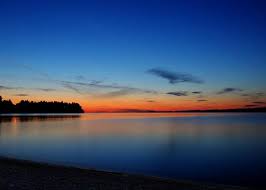 The Laying On of Hands (a)
Reasons:
Baptism in the Holy Spirit
Healing
Ordination
Impartation of a blessing or gift
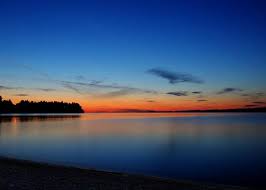 The Laying On of Hands (b)
For Baptism in the Spirit
Acts 8:14-17 Now when the apostles who were at Jerusalem heard that Samaria had received the word of God, they sent Peter and John to them, 15who, when they had come down, prayed for them that they might receive the Holy Spirit . . . 17Then they laid hands on them, and they received the Holy Spirit.
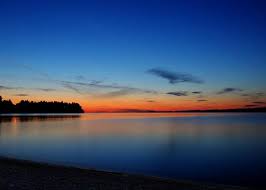 The Laying On of Hands (c)
For Healing
Luke 4:40 . . . All those who had any that were sick with various diseases brought them to Him (Jesus); and He laid hands on them and healed them.
Mark 16:17-18 And these signs will follow those who believe: In My name . . . They will lay hands on the sick, and they will recover.
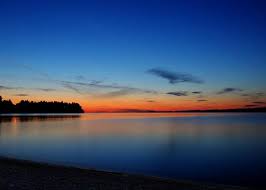 The Laying On of Hands (d)
For Ordination (i)
Acts 13:2-3 . . . As they (the prophets and teachers at Antioch) ministered to the Lord and fasted, the Holy Spirit said, “Now separate to Me Barnabas and Saul for the work to which I have called them.” 3Then, having fasted and prayed, and laid hands on them, they sent them away.
Numbers 27:22-23 He (Moses) took Joshua and set him before Eleazar the priest and before the all congregation. 23And he laid his hands on him and inaugurated him, just as the LORD commanded
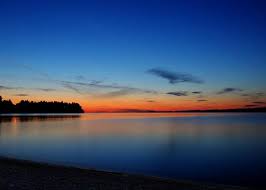 The Laying On of Hands (e)
For Ordination (ii)
What does this verse really mean?:
1 Timothy 5:22 Do not lay hands on anyone hastily, nor share in other people’s sins; keep yourself pure.
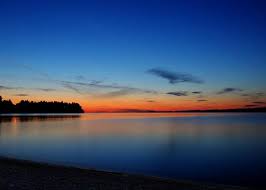 The Laying On of Hands (f)
For Impartation of a blessing or gift (i)
Deuteronomy 34:9 Now Joshua the son of Nun was full of the spirit of wisdom, for Moses had laid his hands on him.
Genesis 48:14-16 Then Israel stretched out his right hand and laid it on Ephraim’s head . . . and his left hand on Manasseh’s head . . . 15And he blessed Joseph, and said: “God before whom my fathers Abraham and Isaac walked, The God who has fed me all my life long to this day, 16The Angel who has redeemed me from all evil, Bless the lads.
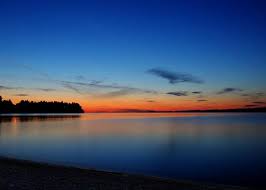 The Laying On of Hands (g)
For Impartation of a blessing or gift (ii)
Luke 24:50 And He led them out as far as Bethany, and He lifted up His hands and blessed them.
Numbers 6:23-27 This is the way you shall bless the children of Israel. Say to them: 24The LORD bless you and keep you; 25The LORD make His face shine upon you, And be gracious to you; 26The LORD lift up His countenance upon you, And give you peace. 27So they shall put My name on the children of Israel, and I will bless them.